Mise en place d’un circuit de Préhabilitation
Dr BELIN Matthieu
Centre Hospitalier de DOUAI
La préhabilitation en chirurgie
1
Webinaire – 23/09/2021 – 18h/20h
Proposition d’étapes
En amont, inventaire de vos ressources
Pas à pas, pilotage immersif du projet
Au quotidien, les clés de la réussite
La préhabilitation en chirurgie
2
Webinaire – 23/09/2021 – 18h/20h
En amont, inventaire de vos ressources
La préhabilitation en chirurgie
3
Webinaire – 23/09/2021 – 18h/20h
La marche à gravir semble trop haute?Vous avez déjà tout le nécessaire
Les premières réponses à apporter

Quels patients sont éligibles dans mon établissement ?
Quel nombre de patients par mois ?
Quelle équipe pour piloter le projet ?
Chirurgien / MAR / MPR  
Cadre de santé +++
Quels relais institutionnels?
PCME
Chef de Pôle, Chefs de service
Direction de la Stratégie
Direction de la Communication
Département de l’Information Médicale
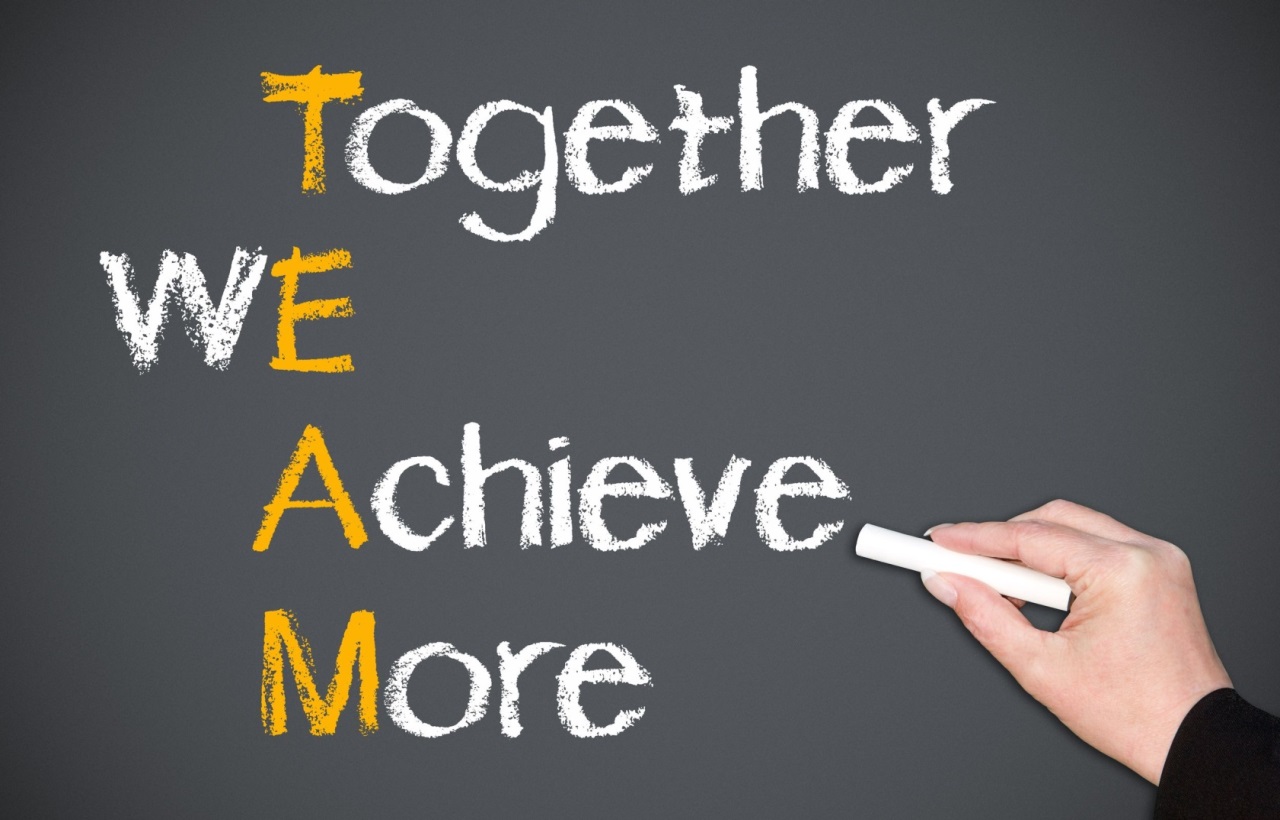 La préhabilitation en chirurgie
4
Webinaire – 23/09/2021 – 18h/20h
La marche à gravir semble trop haute?Vous avez déjà tout le nécessaire
Inventaire des ressources humaines compétentes

Kinésithérapeute
Médecin nutritionniste / Diététicien
Psychologue
Pneumologue / MPR
Gériatre et Equipe Mobile de Gériatrie
Secrétaire médicale
IDE du service d’HDJ (injection de FER)
Hypnothérapeute
IDE d’addictologie
Stomathérapeute
La préhabilitation en chirurgie
5
Webinaire – 23/09/2021 – 18h/20h
La marche à gravir semble trop haute?Vous avez déjà tout le nécessaire
Inventaire des équipements nécessaires

Local
Mobilier
Couloir de marche
Epreuve d’effort à l’exercice (bicyclette ergométrique)
Dynamomètre
Hand grip test
Oxymètre de doigt
Impédancemétrie
Boisson lactée HP HC
Bandes de résistance élastique
Tapis de sol
Spiromètre incitatif
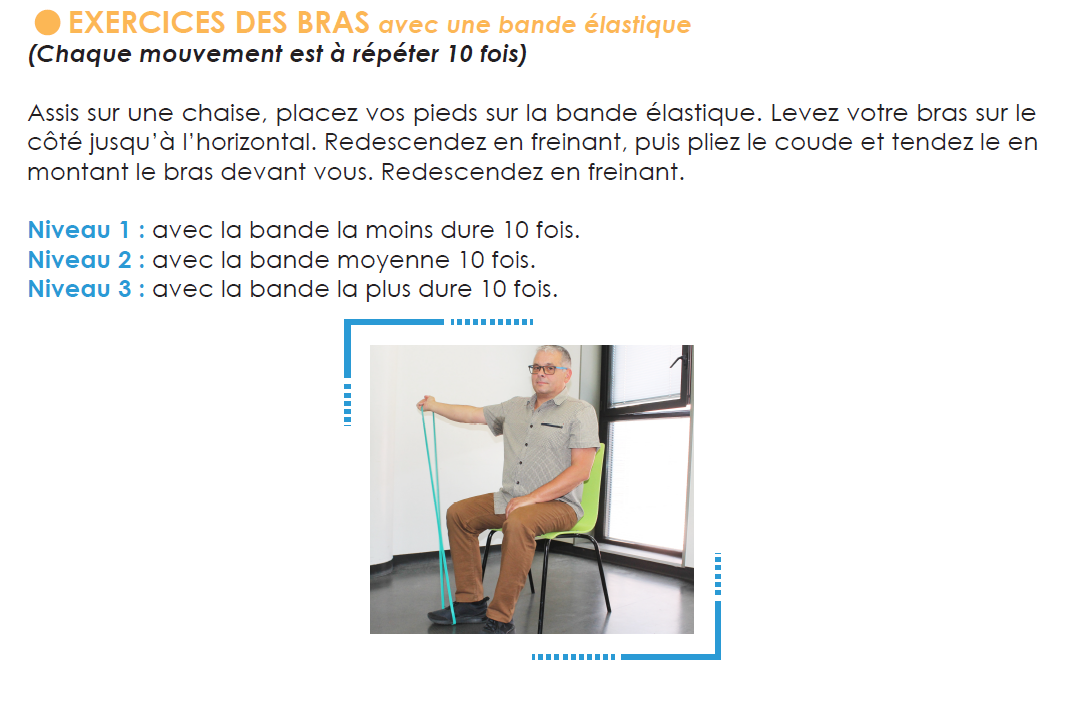 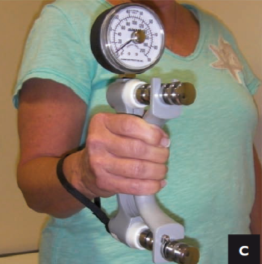 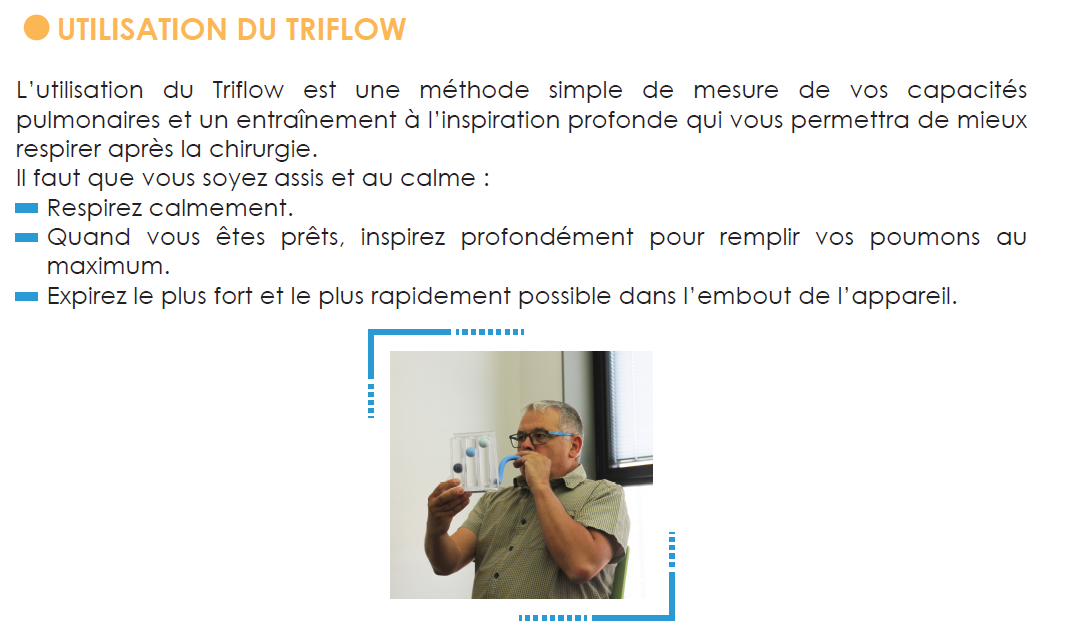 La préhabilitation en chirurgie
6
Webinaire – 23/09/2021 – 18h/20h
Pas à pas,pilotage immersif du projet
La préhabilitation en chirurgie
7
Webinaire – 23/09/2021 – 18h/20h
Pilotage immersif
1. Organiser une visite auprès d’une équipe pratiquant la Préhabilitation

2. Fiche Projet
Chef de projet et pilotage
Situation de départ 
Limites et risques du projet
Résultats attendus
Personnels concernés
Actions à mener
Calendrier
Indicateurs de suivi
Etude médico-économique
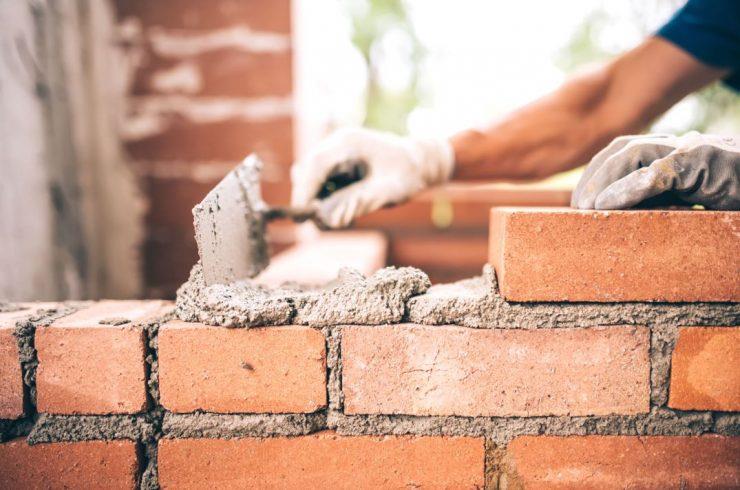 La préhabilitation en chirurgie
8
Webinaire – 23/09/2021 – 18h/20h
Pilotage immersif
3. Cycle de réunions: construction du parcours dans le temps et dans l’espace

Présentation aux équipes médico-chirurgicales et aux instances
Identification du lieu d’accueil: Unité d’HDJ, salle d’éducation thérapeutique
Identification des journées de programmation : en fonction de la disponibilité des intervenants et du nombre de patients à inclure
Identification du Médecin Responsable du parcours
Identification du Responsable de la Coordination
Attribution des évaluations physiques et psychologiques à chaque intervenant
Implication médecin nutritionniste et diététicienne
La préhabilitation en chirurgie
9
Webinaire – 23/09/2021 – 18h/20h
Pilotage immersif
4. Rédaction et validation du circuit
IDE de coordination pro actif(ve)
Domicile 3 à 4 semaines
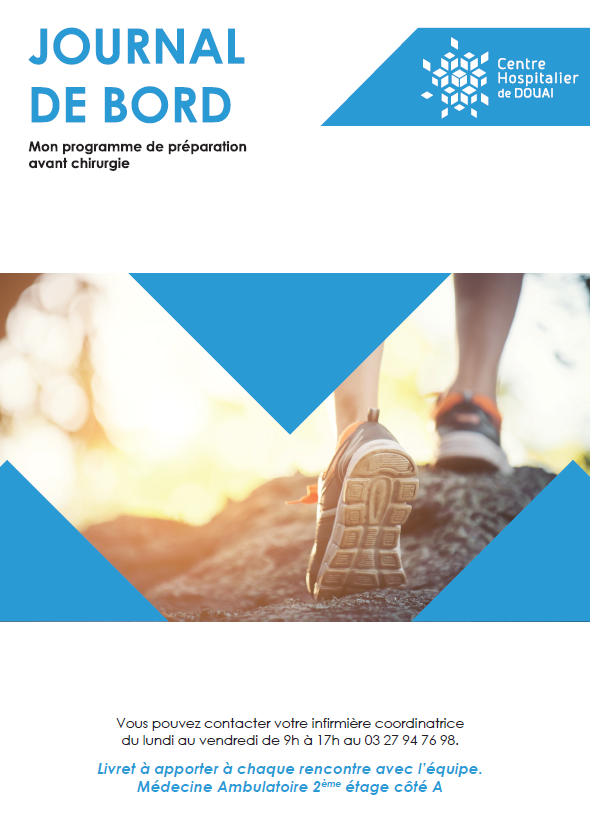 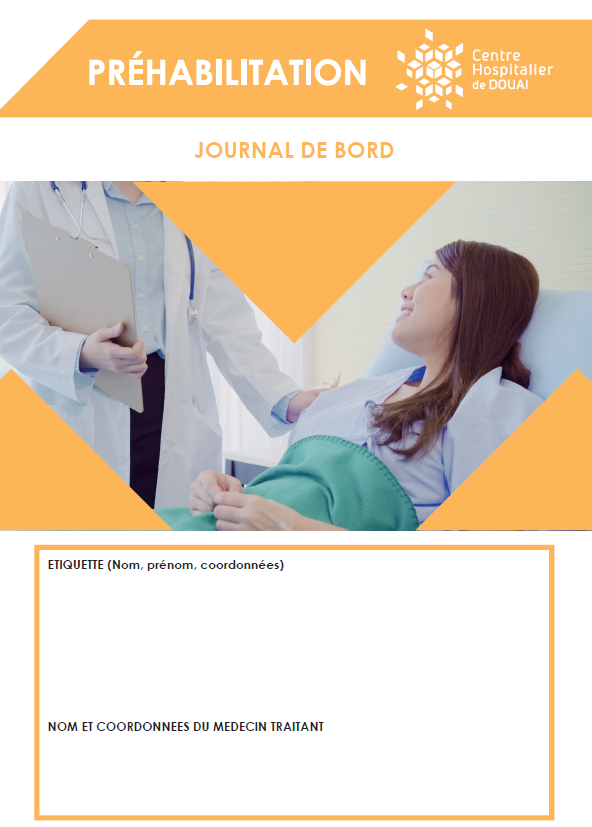 Pilotage immersif
Elaboration des supports

Questionnaires patient (Ricci&Gagnon, motivation, HAD, SF36)
Consentement
Journal de bord Hôpital
Journal de bord Patient
Carnet d’exercice
Respect du RGPD: Loi n°2018-493 du 20 juin 2018 (règlement européen 2016/679)
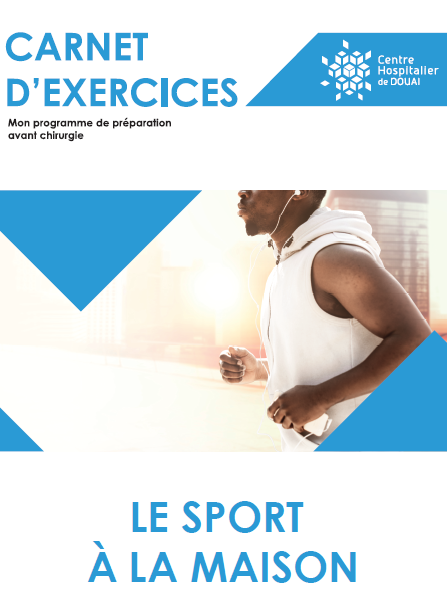 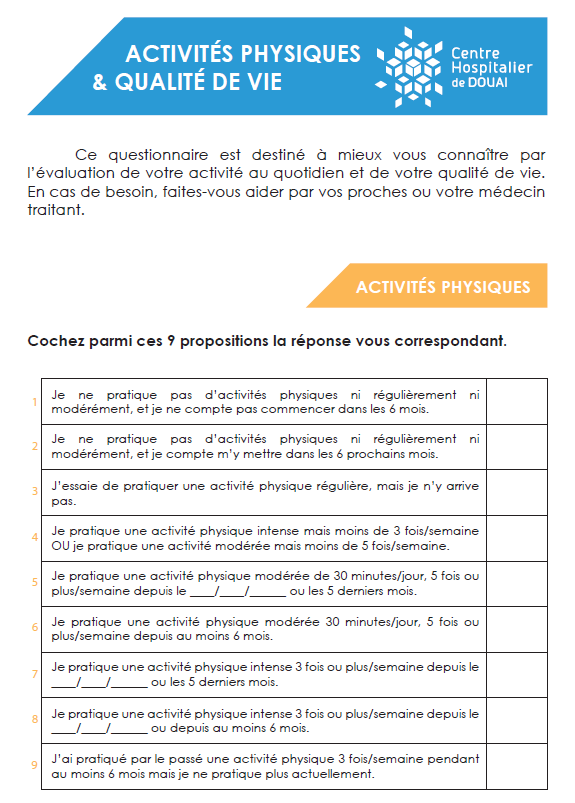 La préhabilitation en chirurgie
11
Webinaire – 23/09/2021 – 18h/20h
Au quotidien,les clés de la réussite
La préhabilitation en chirurgie
12
Webinaire – 23/09/2021 – 18h/20h
La coordination du circuit
Définition du rôle de chaque consultant
Gastro-entérologue
Chirurgien
MAR
IDE coordinatrice
Remise des questionnaires et du consentement

Admission du patient en PREHABILITATION 1
Recueil du consentement
Programmation du Parcours des Intervenants
+/- FER INJECTABLE
Remise du Journal de Bord et du carnet d’exercice
Courrier de synthèse
La préhabilitation en chirurgie
13
Webinaire – 23/09/2021 – 18h/20h
La coordination du circuit
Au domicile
Temps dédié aux appels hebdomadaires: encouragement, mesure de l’adhésion

Admission du patient en PREHABILITATION 2
Programmation du Parcours des Intervenants
Relecture du Journal de Bord avec le patient

Péri opératoire
Admission J0
Protocole RAC
Inclusion des IDE de chirurgie
Suivi post opératoire rapproché
Incitations à la poursuite des exercices au domicile
La préhabilitation en chirurgie
14
Webinaire – 23/09/2021 – 18h/20h
Des points clés à respecter
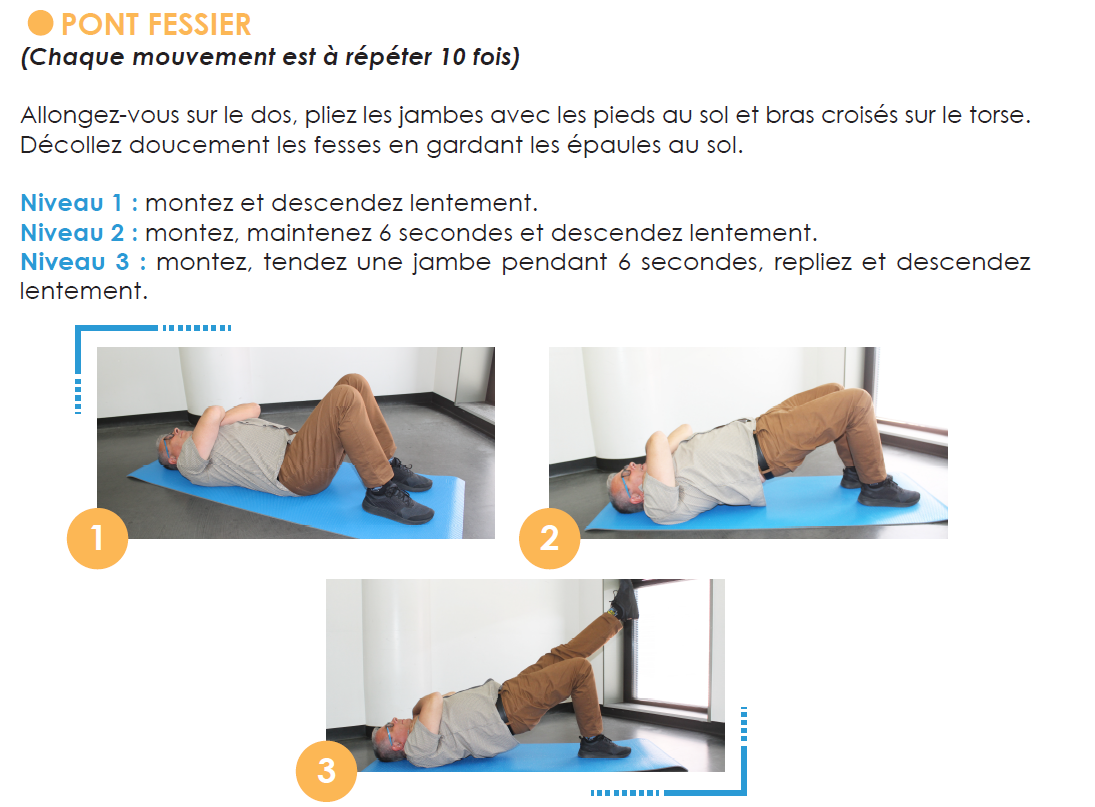 Délai impératif d’au moins 3 semaines de préparation à domicile
Adaptation à chaque patient (robuste, intermédiaire, fragile)
Adhésion et observance
Valorisation d’un séjour de médecine ambulatoire selon l’Instruction Gradation
Coordination par un professionnel médical
Diagnostic principal: Z04.802 Examen et mise en observation pour bilan pré opératoire
Comptabiliser le nombre d’interventions
Traçabilité = Rédaction d’un document de synthèse médicale contenant les éléments de la lettre de liaison (décret)

Réhabilitation post opératoire
La préhabilitation en chirurgie
15
Webinaire – 23/09/2021 – 18h/20h
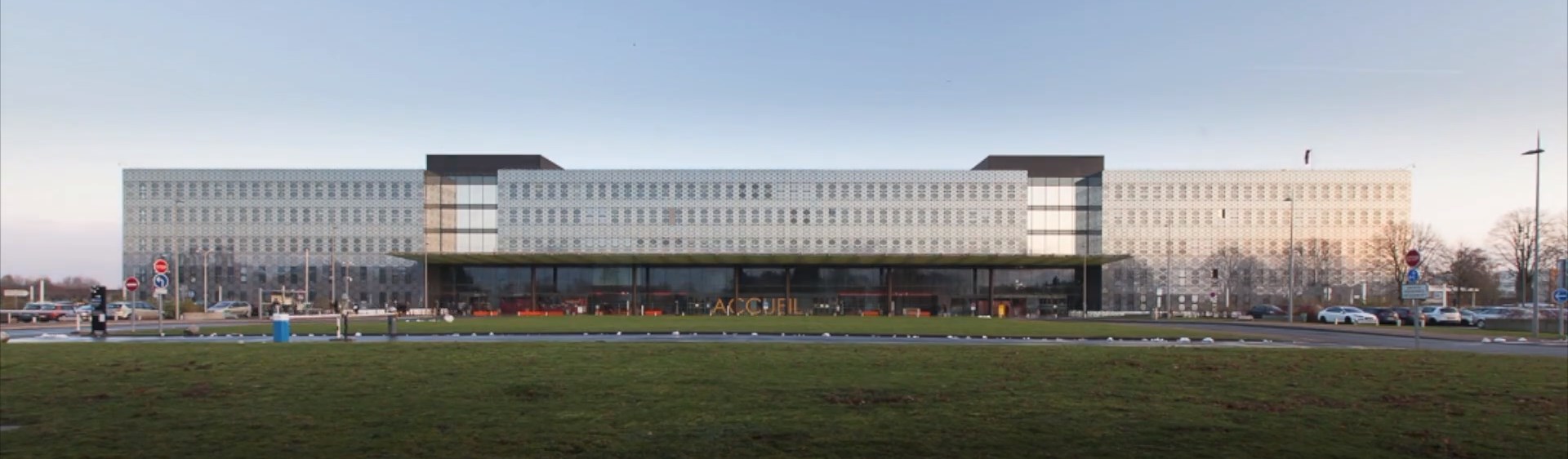 RETEX à Douai
La préhabilitation en chirurgie
16
Webinaire – 23/09/2021 – 18h/20h
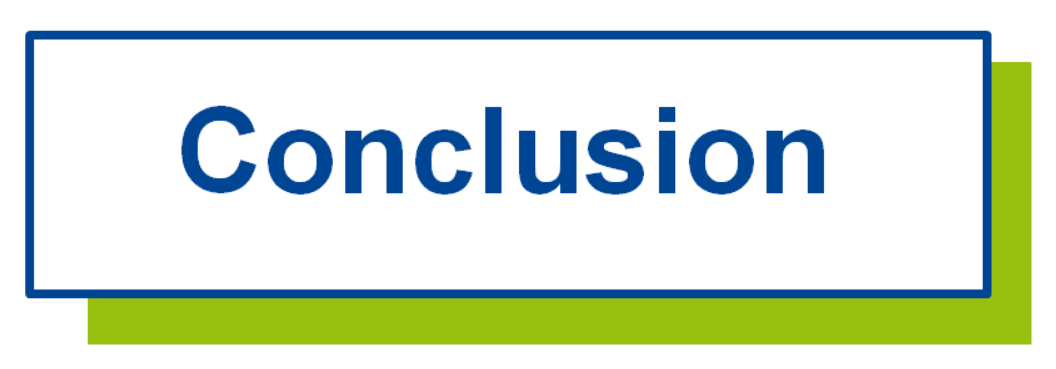 Vous êtes prêts !
Projet fédérateur de médecine péri opératoire
Identifier les acteurs clés (intervenants) et les acteurs pivots (institutionnels, encadrement)
Décloisonner les compétences
Se fixer des objectifs mensuels  (Méthode de management type Agile Scrum)

Parcours de soin transversal centré sur le patient réalisable dans tout établissement

Gagnant-Gagnant
Patient (qualité de vie, soutien psychologique, accompagnement)
Soignants (reconnaissance, lien avec le patient, coopération inter professionnelle)
La préhabilitation en chirurgie
17
Webinaire – 23/09/2021 – 18h/20h